ĐOÀN TNCS HỒ CHÍ MINH PHƯỜNG HIỆP THÀNH
CHI ĐOÀN KHU PHỐ 3
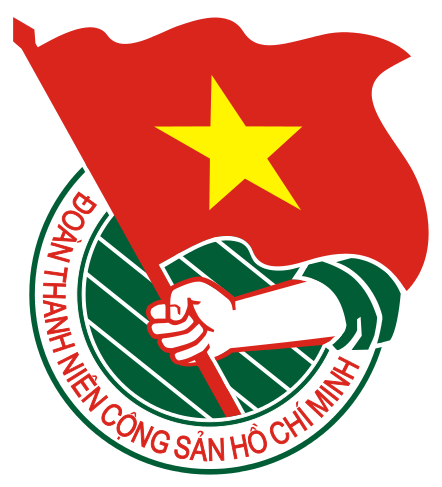 HOẠT ĐỘNG CỦA CHI ĐOÀN TRONG NHỮNG NĂM QUA
TUYÊN TRUYỀN AN TOÀN GIAO THÔNG
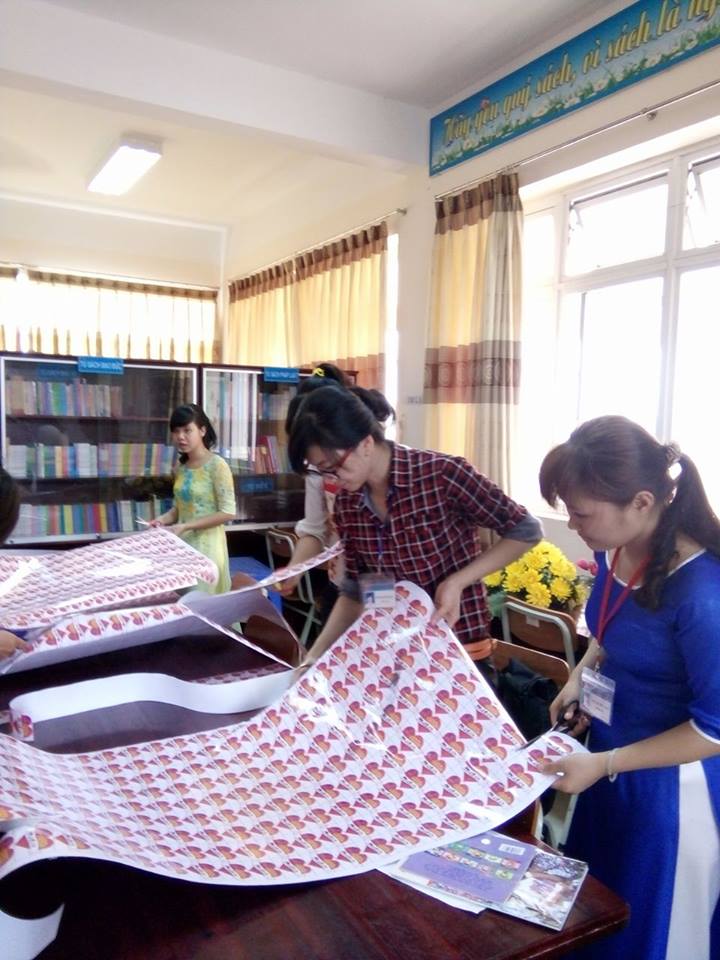 TUYÊN TRUYỀN AN TOÀN GIAO THÔNG
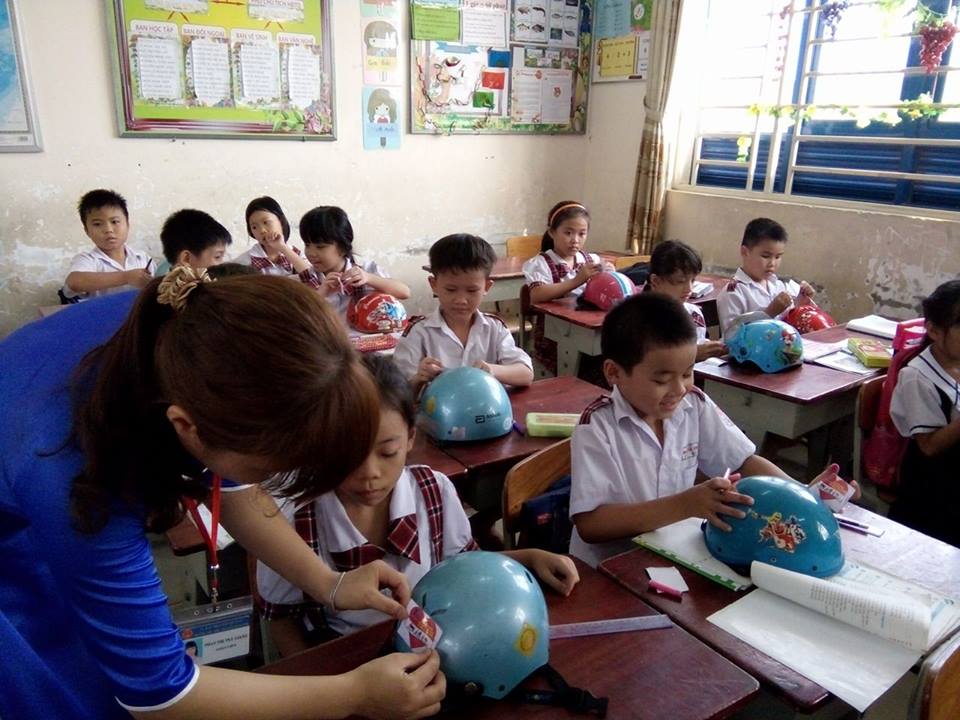 TUYÊN TRUYỀN AN TOÀN GIAO THÔNG
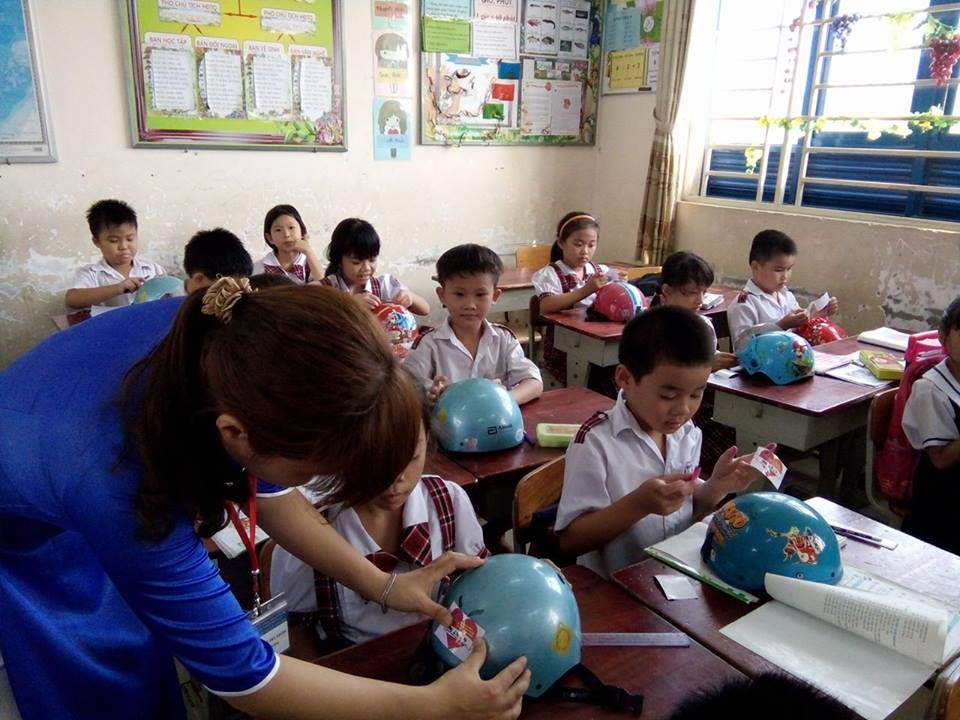 TUYÊN TRUYỀN AN TOÀN GIAO THÔNG
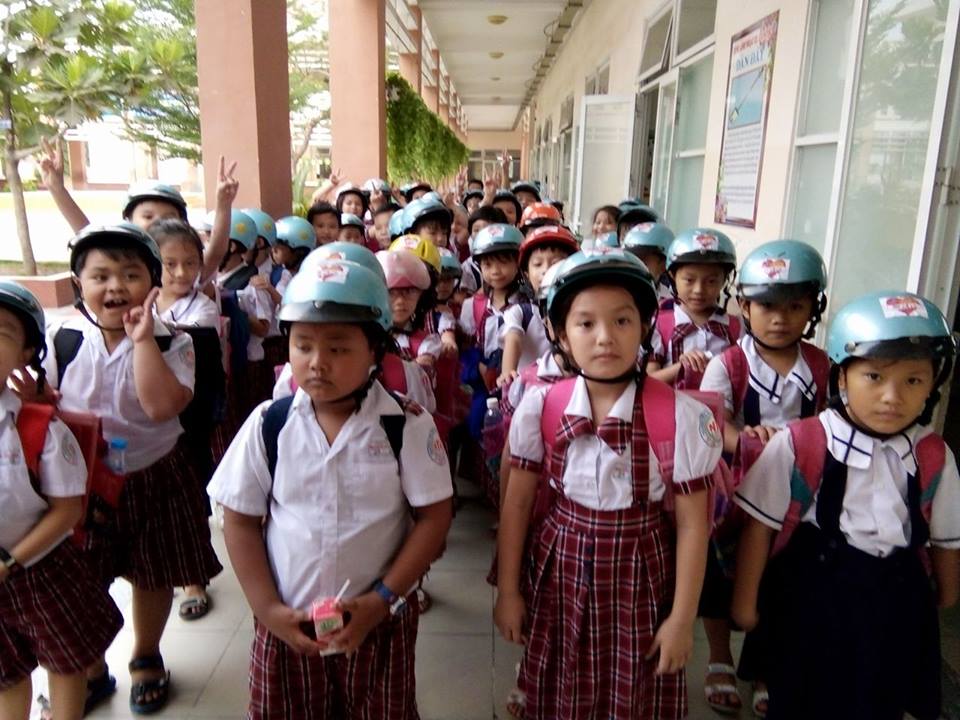 DẠY LỚP PHỔ CẬP
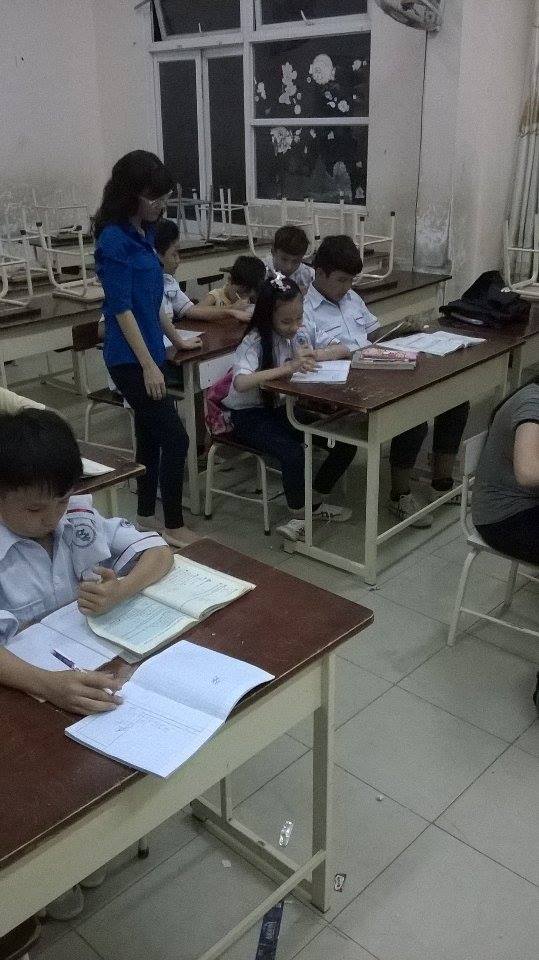 DẠY LỚP PHỔ CẬP
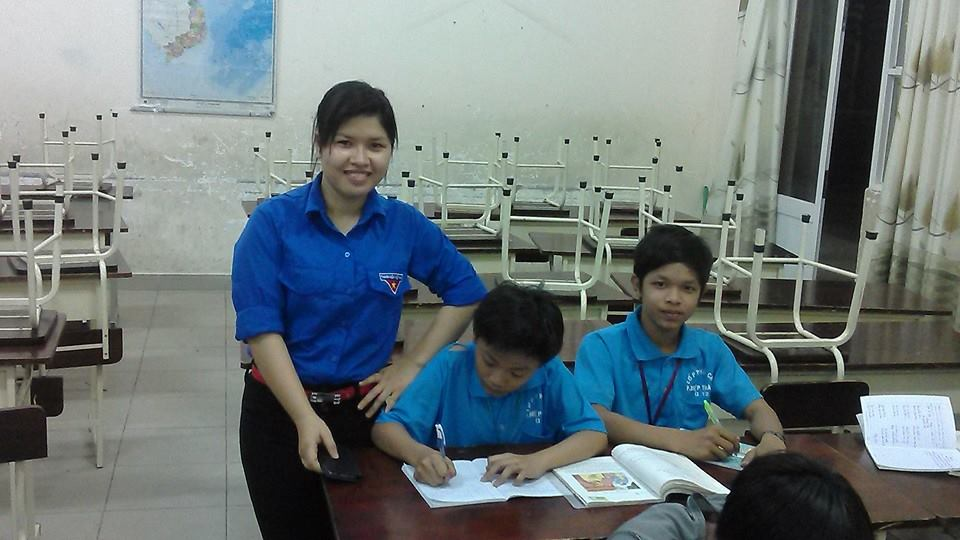 DẠY LỚP PHỔ CẬP
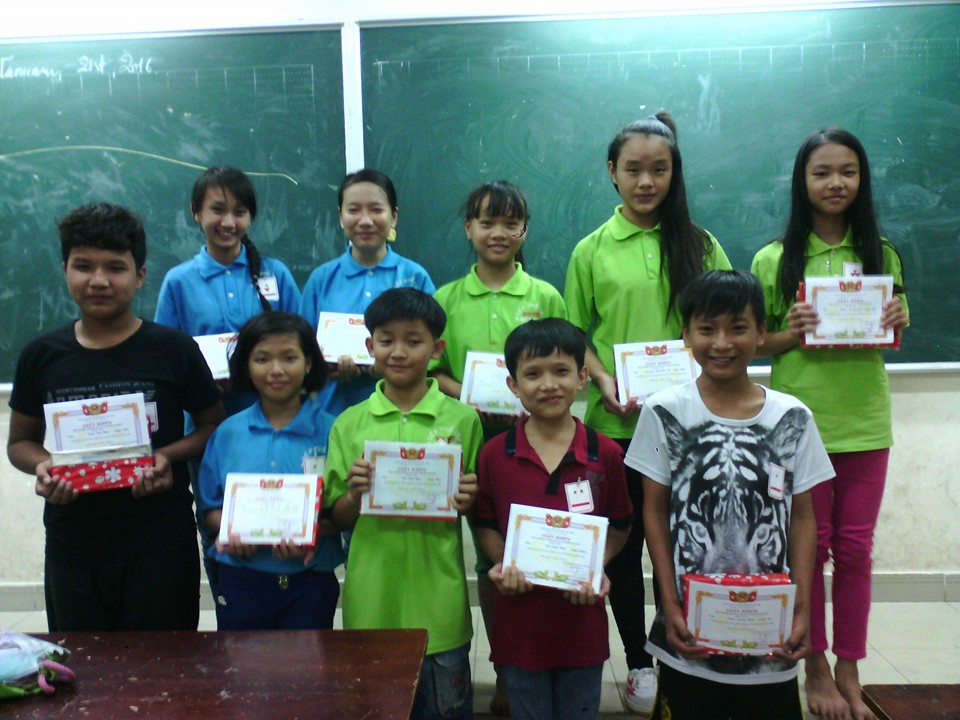 DẠY LỚP PHỔ CẬP
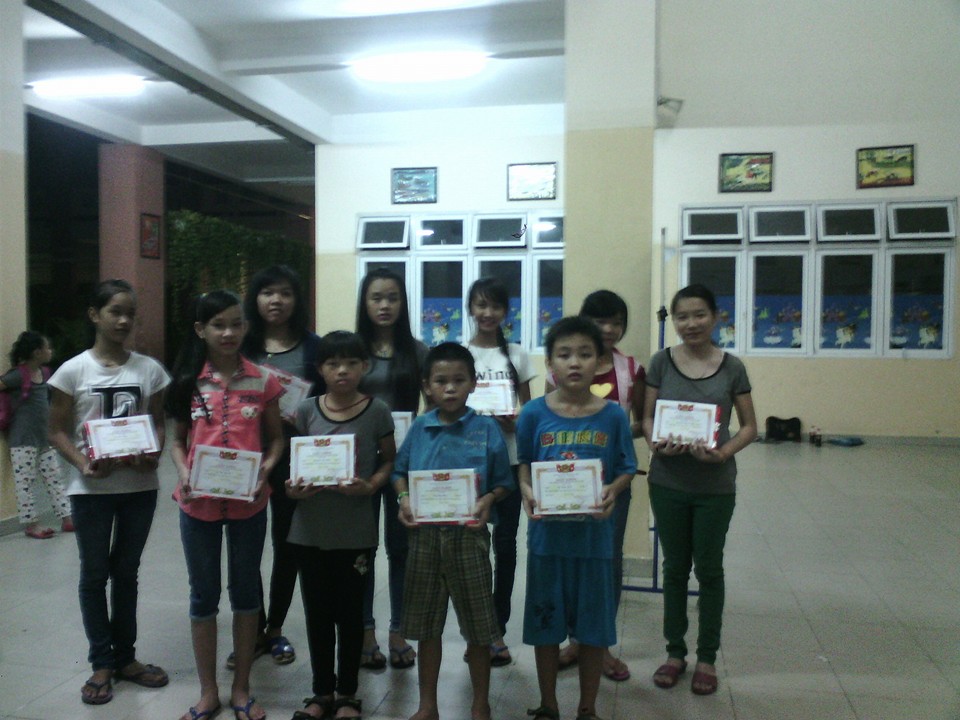 DẠY LỚP PHỔ CẬP
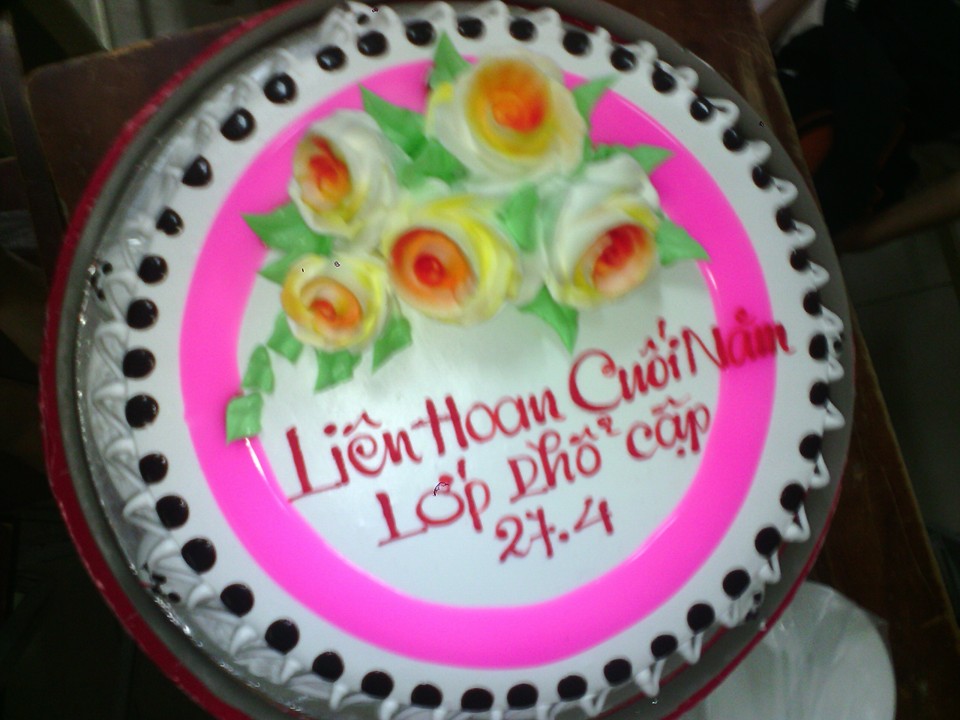